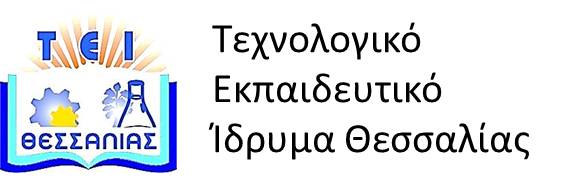 Επεξεργασία – Φινίρισμα Επιφανειών
Ενότητα 4:  Ιδιότητες χρωμάτων – Ποιοτικός έλεγχος.
    Διδάσκων: Δρ. Κακάβας Β. Κων/νος, 
Χημικός, Καθηγητής Εφαρμογών

Τμήμα Σχεδιασμού και Τεχνολογίας Ξύλου και Επίπλου
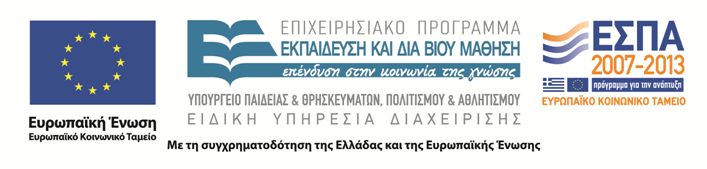 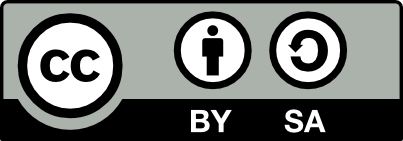 Άδειες χρήσης
Το παρόν εκπαιδευτικό υλικό υπόκειται στην παρακάτω άδεια χρήσης Creative Commons (C C): Αναφορά δημιουργού (B Y), Παρόμοια Διανομή (S A), 3.0, Μη εισαγόμενο. 
Για εκπαιδευτικό υλικό, όπως εικόνες, που υπόκειται σε άλλου τύπου άδειας χρήσης, η άδεια χρήσης αναφέρεται ρητώς.
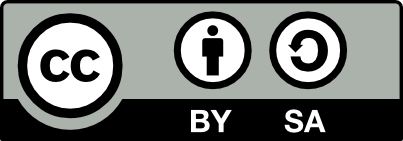 2
Χρηματοδότηση
Το παρόν εκπαιδευτικό υλικό έχει αναπτυχθεί στα πλαίσια του εκπαιδευτικού έργου του διδάσκοντα. 
Το έργο «Ανοικτά Ακαδημαϊκά Μαθήματα στο ΤΕΙ Θεσσαλίας» έχει χρηματοδοτήσει μόνο την αναδιαμόρφωση του εκπαιδευτικού υλικού.
Το έργο υλοποιείται στο πλαίσιο του Επιχειρησιακού Προγράμματος  «Εκπαίδευση και Δια Βίου Μάθηση» και συγχρηματοδοτείται από την Ευρωπαϊκή Ένωση (Ευρωπαϊκό Κοινωνικό Ταμείο) και από εθνικούς πόρους.
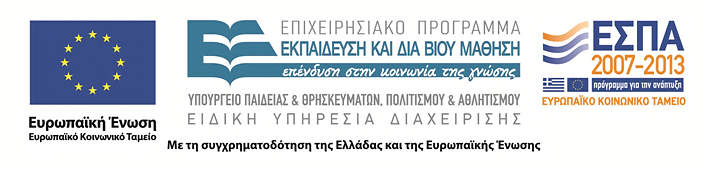 3
Σκοποί ενότητας
1.
Ιδιότητες χρωμάτων – Ποιοτικός έλεγχος
4
Περιεχόμενα ενότητας
1. Ιδιότητες χρωμάτων – Ποιοτικός έλεγχος
2. Ιδιότητες χρωμάτων σε υγρή φάση
3. Ιδιότητες χρωμάτων κατά την εφαρμογή
4. Ιδιότητες ξηρού χρώματος
5. Ιδιότητες χρωμάτων
6. Μέθοδοι ελέγχου
Ιδιότητες χρωμάτων – Ποιοτικός έλεγχος
5
Ιδιότητες Χρωμάτων – Ποιοτικός Έλεγχος
ΙΔΙΟΤΗΤΕΣ ΥΓΡΟΥ
ΧΡΩΜΑΤΟΣ
ΙΔΙΟΤΗΤΕΣ ΚΑΤΑ 
ΤΗΝ ΕΦΑΡΜΟΓΗ
ΙΔΙΟΤΗΤΕΣ ΞΗΡΟΥ
ΧΡΩΜΑΤΟΣ
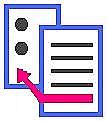 Ιδιότητες χρωμάτων – Ποιοτικός έλεγχος
6
Ιδιότητες Χρωμάτων σε υγρή φάση
Φυσικές ιδιότητες που εξετάζονται κατά τον ποιοτικό έλεγχο
των χρωμάτων την ώρα της παραγωγής.
Καλυπτικότητα σε υγρή φάση
Βαθμός Λειοτρίβησης
Μετράται το πάχος του χρώματος και από αυτό υπολογίζεται η απόδοση σε m2 ανά λίτρο χρώματος, πέρα από το οποίο το χρώμα καλύπτει την διαφορά λευκού/ μαύρου. Σημαντική για πλαστικά και στις περιπτώσεις κρίσης ή σύγκρισης ή παραλαβής χρωμάτων.
Εξετάζεται η πλήρης διασπορά της χρωστικής ουσίας με ειδικό όργανο μέτρησης κατά την διάρκεια παραγωγής του χρώματος.
Πυκνότητα
Μας επιτρέπει να βεβαιωθούμε για την σωστή σύνθεση του χρώματος.
Η κύρια εξεταζόμενη ιδιότητα.
Ιξώδες
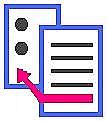 Ιδιότητες χρωμάτων – Ποιοτικός έλεγχος
7
Ιδιότητες Χρωμάτων κατά την εφαρμογή (1/2)
Βασικό σημείο είναι ο χρόνος ξήρανσης.
Μέθοδος επιφανειακής ξήρανσης με ballotini
Ρίχνονται πάνω στο φιλμ του χρώματος μικρά γυάλινα σφαιρίδια (ballotini) μέχρι να μπορούν αυτά να απομακρυνθούν με ελαφρό βούρτσισμα
Χρόνος πλήρους ξήρανσης
Σε τακτά χρονικά διαστήματα περιστρέφεται πάνω στο φιλμ ένας κατάλληλος μηχανισμός, μέχρι ότου δεν παραμορφώνεται το φιλμ του χρώματος
Φαινόμενη ξήρανση ελεύθερη αποτυπώματος
Μετράται ο χρόνος πέρα από τον οποίο κατάλληλη γάζα ,η οποία πιέζεται με καθορισμένες συνθήκες (βάρος, χρόνος κ.λ.π.) στην επιφάνεια του χρώματος δεν αφήνει αποτύπωμα πάνω σε αυτή
Ιδιότητες χρωμάτων – Ποιοτικός έλεγχος
8
Ιδιότητες Χρωμάτων κατά την εφαρμογή (2/2)
Ελέγχεται  κατά πόσο δοκίμια με το χρώμα που εξετάζεται, μετά από ξήρανση σε καθορισμένες συνθήκες έχουν ξηραθεί  αρκετά, ώστε όταν στοιβαχτούν το ένα πάνω στο  άλλο με πίεση, δεν κολλούν μεταξύ τους
Δοκιμή στην πίεση από στοίβαξη
Χρόνος ζωής μίγματος
Είναι ο χρόνος μετά τον οποίο, σε θερμοκρασία περιβάλλοντος, το μίγμα των δύο ή τριών συστατικών παύει να είναι κατάλληλο για εφαρμογή
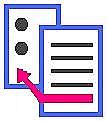 Ιδιότητες χρωμάτων – Ποιοτικός έλεγχος
9
Ιδιότητες Ξηρού Χρώματος (1/3)
Περιλαμβάνονται οι οπτικές, οι μηχανικές ιδιότητες 
και οι αντοχές σε γήρανση των χρωμάτων. Εξετάζονται 
στο στεγνό φιλμ, μετά την πλήρη ξήρανση.
Κάθε μία από τις διαφορετικές χρησιμοποιούμενες μεθόδους, αναπαριστά και κάποια διαφορετική παραμόρφωση από αυτές που πρόκειται να υποστεί το φιλμ κατά την πραγματική χρήση του
Ελαστικότητα
Λευκότητα
Μετράται με το χρωματόμετρο. Μετράται μετά από μεγάλο χρονικό διάστημα.
Στυλπνότητα
Μετράται με ειδικό όργανο –το στιλπνόμετρο
Ιδιότητες χρωμάτων – Ποιοτικός έλεγχος
10
Ιδιότητες Ξηρού Χρώματος (2/3)
Εξετάζονται διάφορες αντοχές (στην υγρασία, στο νερό κλπ) με βάση τη συγκεκριμένη χρήση και τις απαιτήσεις από την εφαρμογή του κάθε χρώματος. Διαρκεί αρκετό χρόνο.
Χημικές Αντοχές
Αντοχή στην τριβή
Μετρώνται οι κύκλοι μέχρι τη φθορά του φιλμ μετά την ξήρανση με μία συσκευή με βούρτσες που τρίβουν το φιλμ με νερό ή νερό και σαπουνάδα.
Ιδιότητες χρωμάτων – Ποιοτικός έλεγχος
11
Ιδιότητες Ξηρού Χρώματος (3/3)
Α) Χάραξη με πρότυπα μολύβια: Μέθοδος απλή και εύκολη, όπου το φιλμ χαράσσεται με μολύβια διαφορετικής σκληρότητας (Η-6Η,ΗΒ,Β-6Β)
Β) Δοκιμή χάραξης: Γίνεται χάραξη με μια βελόνα που πιέζεται με διάφορα βάρη και σύρεται πάνω στο φιλμ. Συσκευή αυτόματη ή χειροκίνητη
Εξαρτάται από την ποιότητα του χρώματος που εξετάζεται, το είδος του δοκιμίου, την προετοιμασία του και τυχόν υπάρχοντα άλλα στρώματα χρώματος.
Πρόσφυση
Σκληρότητα
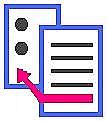 Ιδιότητες χρωμάτων – Ποιοτικός έλεγχος
12
Ιδιότητες Χρωμάτων (Βερνίκια- Λάκες)  (1/3)
Ιξώδες
Μη κιτρινίζων
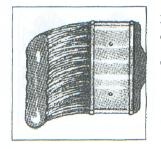 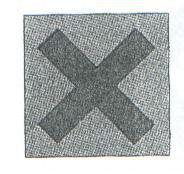 Αντοχή στο νερό
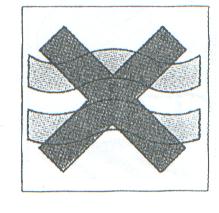 Αντοχή στη φθορά και στην κρούση
Αντοχή στη θερμότητα
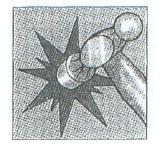 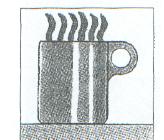 Ιδιότητες χρωμάτων – Ποιοτικός έλεγχος
13
Ιδιότητες Χρωμάτων (Βερνίκια- Λάκες)  (2/3)
Άοσμα
Χρόνος στεγνώματος
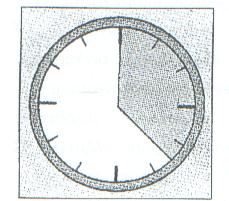 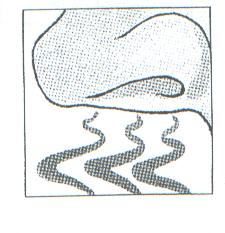 Διαύγεια και χρώμα
Βερνίκια gloss, satin, matt.
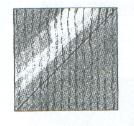 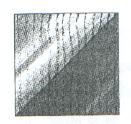 Ιδιότητες χρωμάτων – Ποιοτικός έλεγχος
14
Ιδιότητες Χρωμάτων (Βερνίκια- Λάκες)  (3/3)
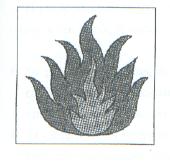 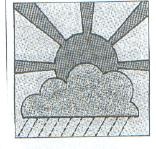 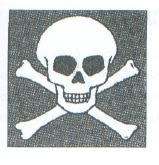 Εύφλεκτο
Αντοχή στη γήρανση
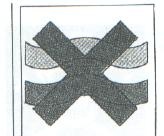 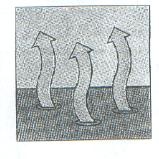 Τοξικό
Αντοχή στους διαλύτες
Διαπερατότητα νερού-ατμών
Ιδιότητες χρωμάτων – Ποιοτικός έλεγχος
15
Αξιολόγηση επισημάνσεων και τεχνικών χαρακτηριστικών χρωμάτων(1/4)
Τα χρώματα πρέπει να φέρουν στα δοχεία τους μερικές επισημάνσεις και να αναφέρονται τα τεχνικά χαρακτηριστικά τους.
Εδώ και μερικά χρόνια η Ε.Ε έχει εκδώσει μερικές οδηγίες, ντιρεκτίβες όπως είναι γνωστές, που επιβάλλουν να αναγράφονται στα δοχεία των χρωμάτων ορισμένες επισημάνσεις που είναι διεθνείς και υποδηλώνουν την τοξικότητα, την επικινδυνότητα του χρώματος αλλά και τις προφυλάξεις που πρέπει να λαμβάνονται.
Ιδιότητες χρωμάτων – Ποιοτικός έλεγχος
16
Αξιολόγηση επισημάνσεων και τεχνικών χαρακτηριστικών χρωμάτων(2/4)
Έτσι π.χ. μια κόκκινη φλόγα σε μαύρο φόντο σημαίνει ότι το χρώμα περιέχει εύφλεκτους διαλύτες ή ένα μαύρο Χ σε πορτοκαλί φόντο (σταυρός του Αγίου Αντρέα) σημαίνει ότι το υλικό είναι επιβλαβές. 
Αν το δοχείο φέρει μια νεκροκεφαλή σημαίνει ότι το υλικό είναι τοξικό και ότι πρέπει να λαμβάνονται ειδικά προστατευτικά μέτρα. 
Ένα ξερό δέντρο και ένα νεκρό ψάρι σημαίνει ότι πρέπει να αποφεύγεται να μολύνεται ο υδροφόρος ορίζοντας (λίμνες, ποτάμια, θάλασσα) ή να χύνεται στο χώμα.
Ιδιότητες χρωμάτων – Ποιοτικός έλεγχος
17
Αξιολόγηση επισημάνσεων και τεχνικών χαρακτηριστικών χρωμάτων(3/4)
Εκτός των σημάτων υπάρχουν ορισμένες φράσεις κινδύνου: 
R-Risk :Κίνδυνος       S: Προφύλαξη
R10:  Εύφλεκτο
R20:  Βλαβερό όταν εισπνέετε 
R36:  Ερεθίζει τα μάτια
R37:  Ερεθίζει το αναπνευστικό σύστημα
R38:  Ερεθίζει το δέρμα
R43:  Πιθανή ευαισθητοποίηση μέσω επαφής με το δέρμα.
Ιδιότητες χρωμάτων – Ποιοτικός έλεγχος
18
Αξιολόγηση επισημάνσεων και τεχνικών χαρακτηριστικών χρωμάτων(4/4)
Εκτός των σημάτων υπάρχουν ορισμένες φράσεις κινδύνου: 
R-Risk :Κίνδυνος       S: Προφύλαξη
S2: Σε περίπτωση κατάποσης μην προκαλείτε έμετο.
S23: Μην αναπνέετε αέρια/καπνούς/εκ-νεφώματα.
S24/25: Αποφεύγετε επαφή με το δέρμα και τα μάτια.
S30: Σε περίπτωση μη επαρκούς αερισμού χρησιμοποιείτε κατάλληλη αναπνευστική συσκευή.
S62: Κρατάτε το προϊόν μακριά από παιδιά.
Ιδιότητες χρωμάτων – Ποιοτικός έλεγχος
19
Ταξινόμηση - Επισημάνσεις
Επικίνδυνα υλικά μπορεί να χαρακτηριστούν ως:
Τ, (Τ+)      Τοξικά (λίαν τοξικά).
C               Διαβρωτικά.
E               Εκρηκτικά .                        
F,(F+)       Εύφλεκτα (λίαν εύφλεκτα).
O              Οξειδωτικά.       
Xi              Ερεθιστικά.
Xn             Επιβλαβή.   
N               Επικίνδυνα για το περιβάλλον.
Ιδιότητες χρωμάτων – Ποιοτικός έλεγχος
20
Συνθήκες αποθήκευσης χρωμάτων
Αποθηκεύονται σε κλειστούς, όχι υγρούς και καλά αεριζόμενους χώρους, σε θερμοκρασία που δεν υπερβαίνει τους 25οC.

 Τα χρώματα με μεγάλη ευπάθεια, όπως το Β συστατικό των επικαλύψεων πολυουρεθάνης, απαγορεύεται αυστηρά να μένουν εκτεθειμένες στον ήλιο γιατί θα μειωθεί δραστικά ο χρόνος ζωής τους (Shelf Life).
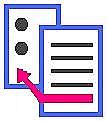 Ιδιότητες χρωμάτων – Ποιοτικός έλεγχος
21
Προβλεπόμενες Μέθοδοι Ελέγχου
1. Περιεκτικότητα σε V.O.C. κατά ISO 11890-2

2. Περιεκτικότητα σε V.O.C. για προϊόντα που περιέχουν   αντιδρώντα αραιωτικά (reactive diluents) κατά ASTM D-2369
Τα αντιδρώντα αραιωτικά είναι οργανικοί διαλύτες οι οποίοι αντιδρούν μεταξύ τους ή με την ρητίνη του χρώματος και τελικά ενσωματώνονται στο τελικό στεγνό φιλμ χρώματος. 
Τα αντιδρώντα αραιωτικά δεν λαμβάνονται υπόψη στον υπολογισμό των V.O.C.
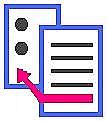 Ιδιότητες χρωμάτων – Ποιοτικός έλεγχος
22
Τέλος ενότητας
Επεξεργασία: «Χρήστος Μέγας»
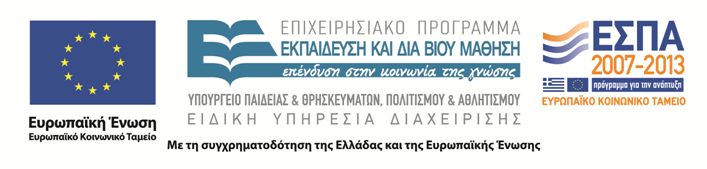 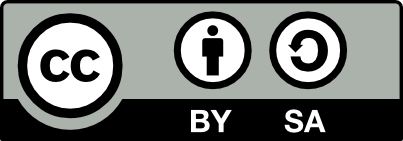